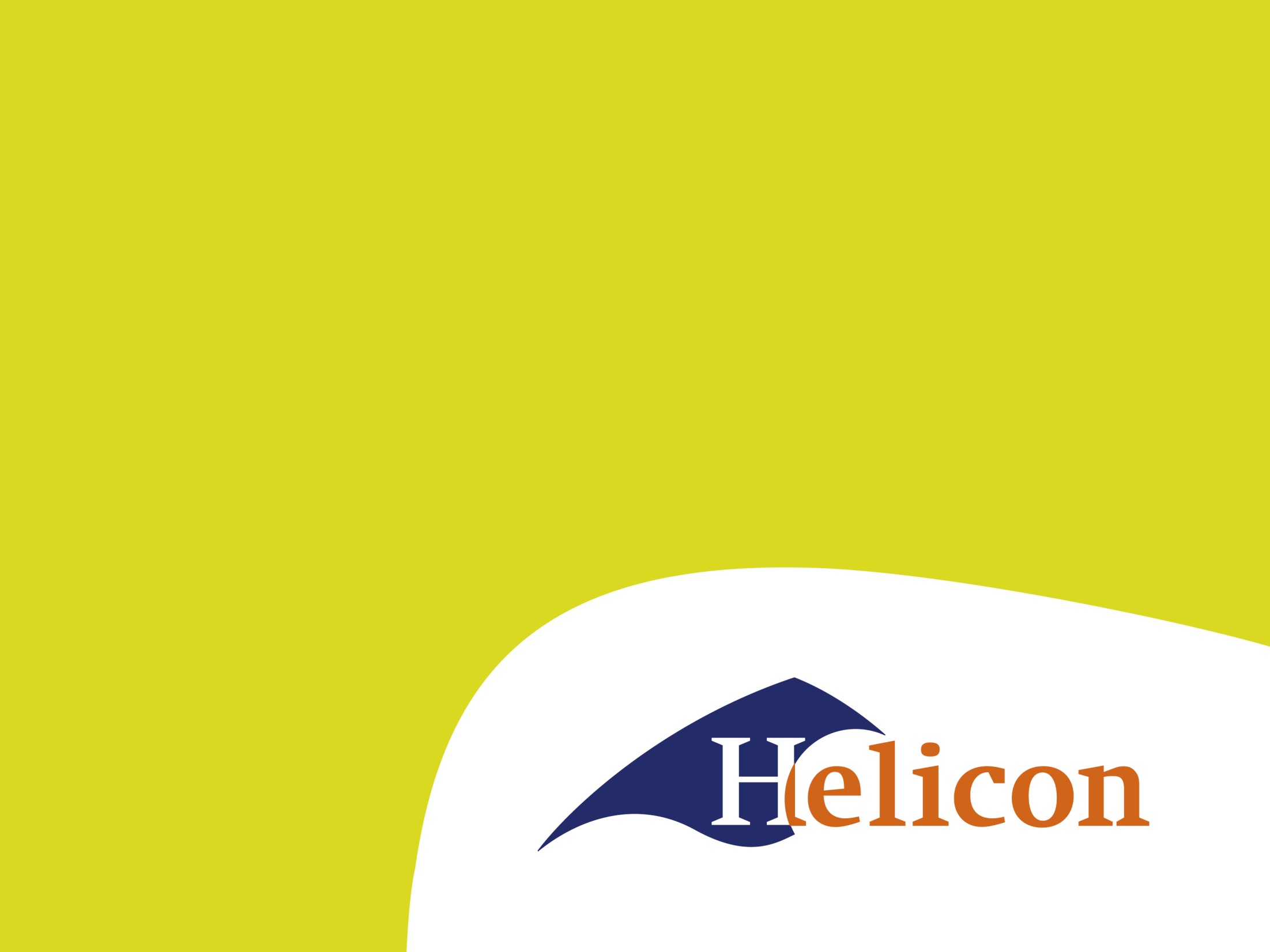 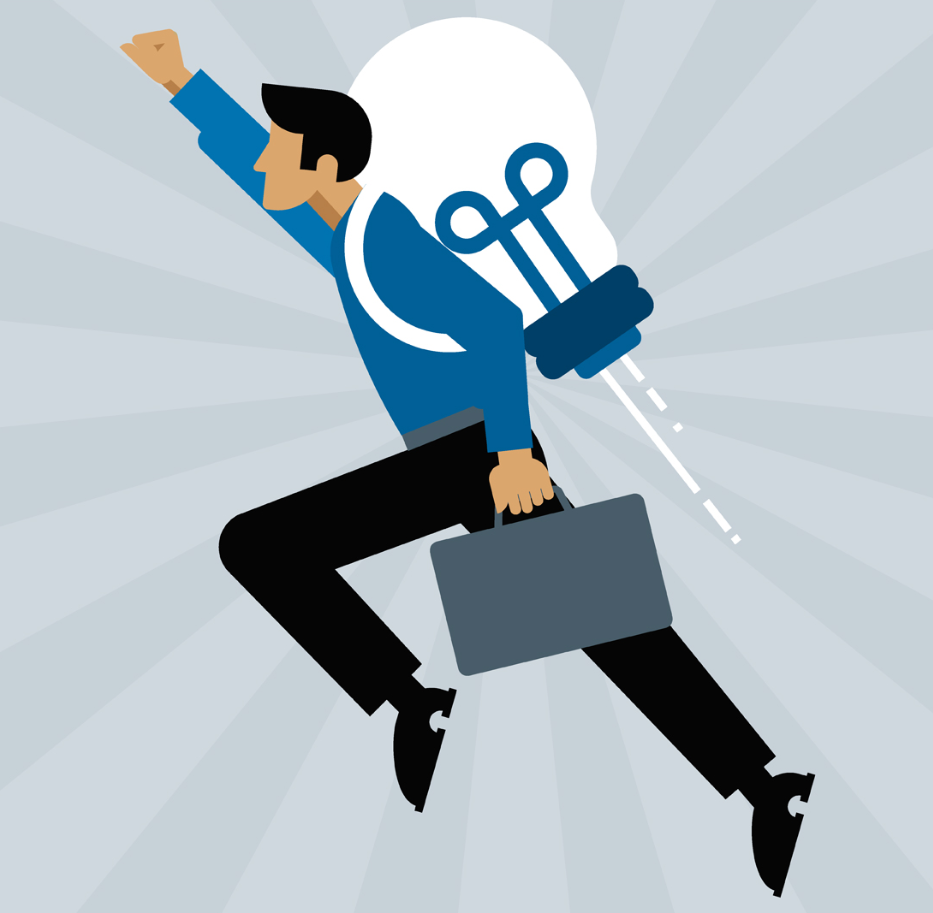 Welkom!

Periode 2, lesweek 1

Mijn onderneming
Programma
Creatiespiraal
Wens Visualiseren
   - Wensen delen en bespreken
    - Eigen wens uitschrijven
    - Eigen wens visualiseren
Creatiespiraal
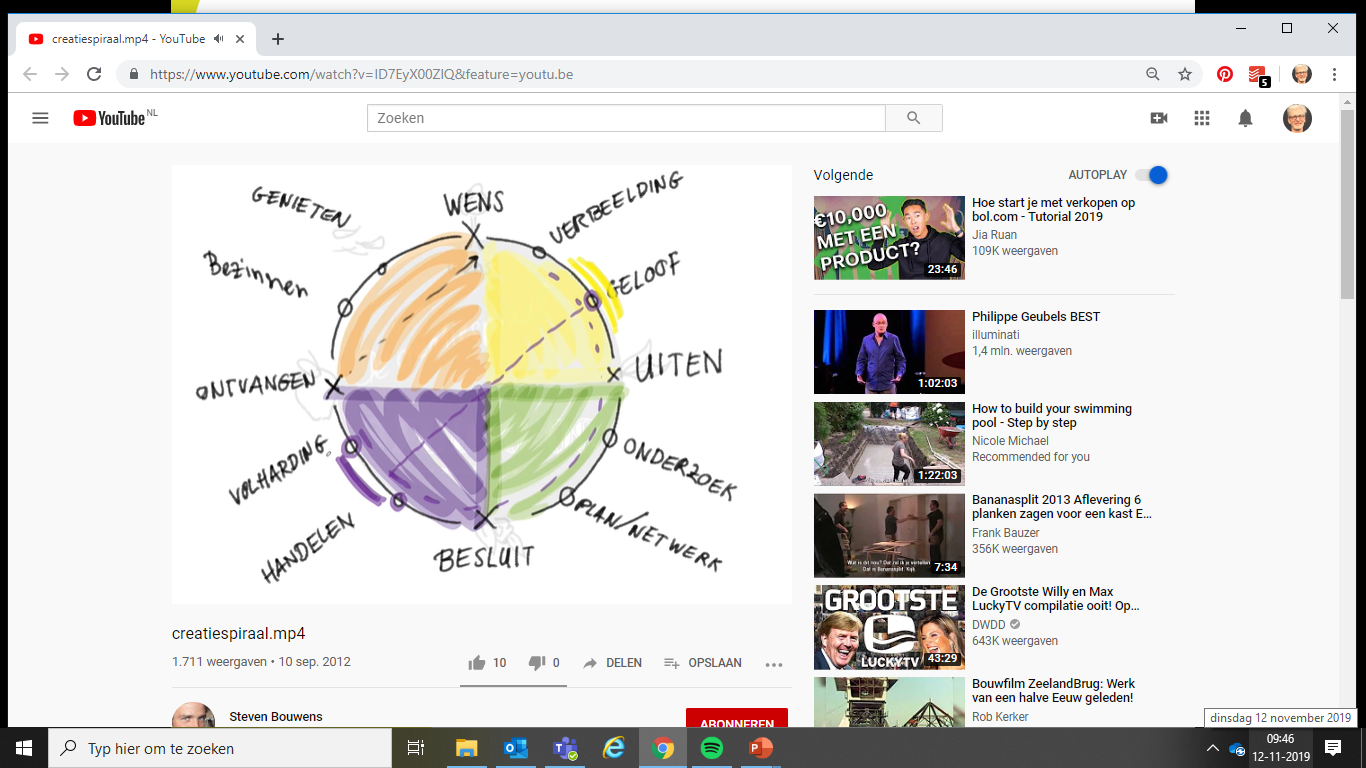 Stap 1
Wensen delen en bespreken
Ga in tweetallen met elkaar in gesprek over elkaars wens, bespreek daarbij minimaal:

Wat zijn je passies?
Wie is je grote voorbeeld?
Waar zie je jezelf over 40 jaar?
…?

Sluit af met het beantwoorden van de vraag:
-    De wens van […] is…?
Stap 2
Je wens uitschrijven
- Probeer voor jezelf na te gaan wat je zo aantrekkelijk vindt aan deze wens en welke onderdelen daarbij voor jou een rol spelen (bijvoorbeeld dat je het plezierig vindt om mensen te helpen)
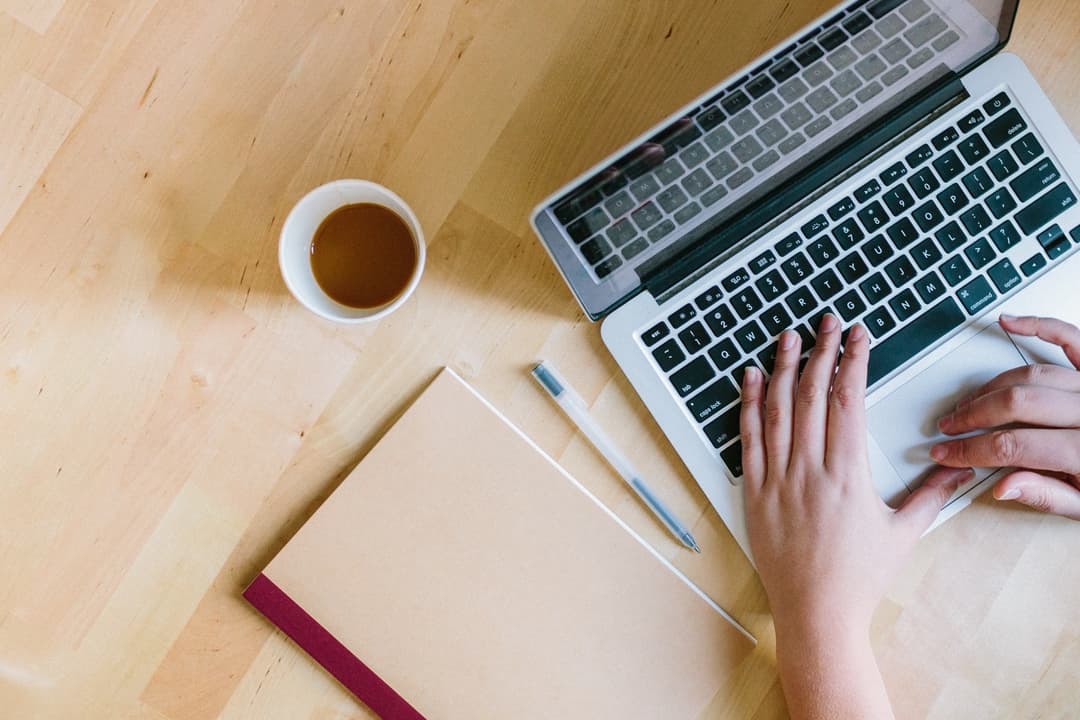 Stap 3
Je wens visualiseren
Stap 2 van de creatiespiraal: Maak voor jezelf aan de hand van afbeeldingen een fotocollage van je beoogde eindresultaat
Plaats de beschrijving en visuele weergave in één document in het leerplatform.
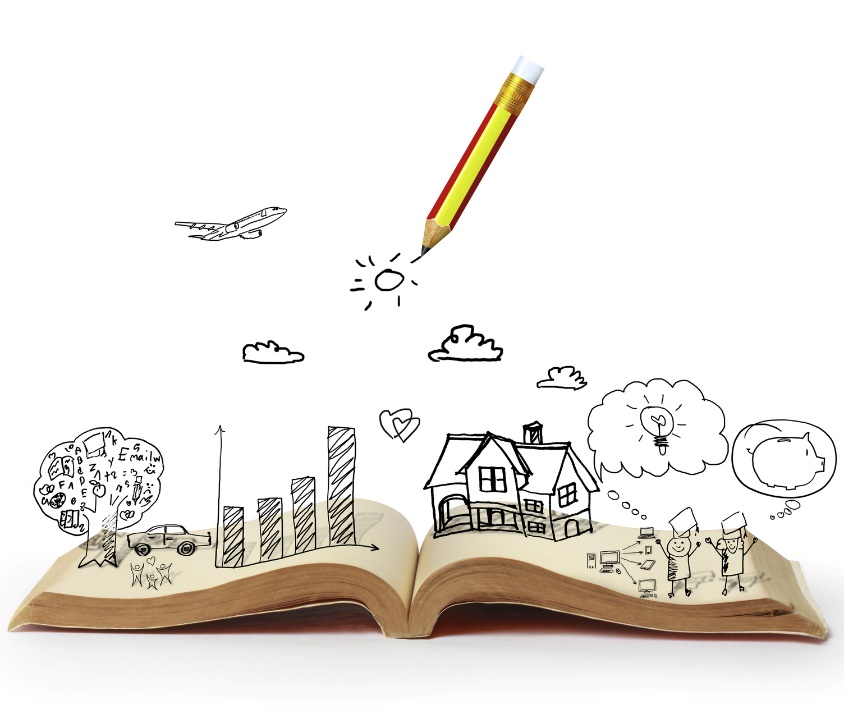